Little Acorns
@ Our Lady & St Oswald’s Pre-School.
Upper Brook Street, Oswestry, SY11 2TG. Email:admin@littleacornspsch.co.uk     
Tel: 01691 676464 / 07535744196 Registered Charity Number:1130949 
Ofsted URN:EY232143
November Newsletter
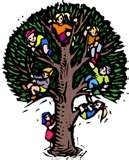 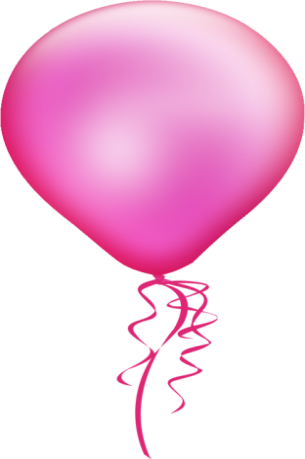 We would like to




Elliot
and his families to Little Acorns.
Happy Birthday 
to  
Albert
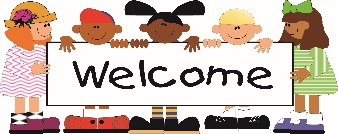 Please remember !
This time of year there a lot of different bugs around. As per our policy  if  you need to give your child calpol, ibuprofen  or any type of pain relief before they come to Pre-School then they are not well enough to attend and you will be ask to take them home. 
Also if your child has had sickness or diarrhoea then the exclusion period is 48 hours AFTER the LAST bout or sickness or diarrhoea. Before they can return to Pre-School . This stops the spread of bugs around the other children.
.
Festive Bingo
We will be holding our annual Festive Bingo night on Thursday 28th November . Doors open at 7pm for a 7.30pm start. 
Refreshments will be available on the night. 
We are looking for donations of either a selection box or a bottle of wine to go towards the bingo. 
All donations will be gratefully received.
Children in need  PJ PARTY!!!
Friday 15th November 
Committee meeting
Monday 18th November 2019 6pm
Festive Bingo   
Thursday 28th November 2019
Break up for Christmas 
Friday 20th December 2019
Return to Pre-School 
Monday 6th January 2020
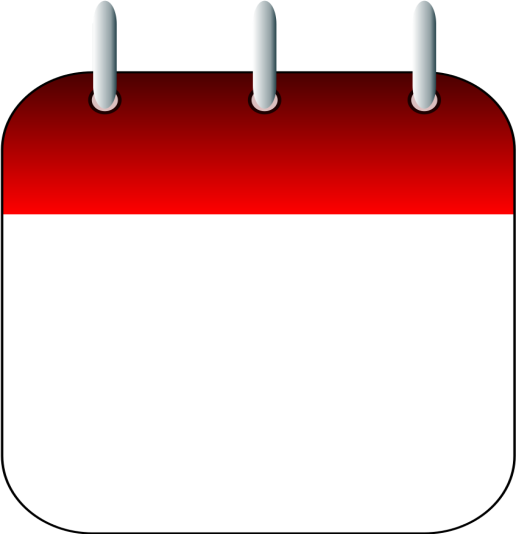 Dates for your Diary:
Our Christmas trip to see Santa at Park Hall farm is on Friday 20th December. 
Could we ask that all slips and payment is in to us by Monday 2nd December.
Questionnaires 
Thank you to those few  that returned the questionnaires before half term, your thoughts and views are very much appreciated  and were taken on board by all the staff. 
There will be a separate letter to follow which will explain our findings and our actions to all comments and suggestions. We would like to thank our amazing families for their continued support.
Children in need 
Friday 15th November 
We will be having a pyjama day to raise money for children in need. 
Children are welcome to wear their pj’s, dressing gowns and slippers. They can bring their bedtime teddy and a favourite book.
Little Acorns Lending Library is now up and running.

 In the lobby area there is a basket with a selection of books for you to borrow and read with your child. 
We all love to share a story here at Pre-School and feel that it is important for the children to experience this at home. 
Please feel free to take a book home to share with your family, return it when your finished and choose another one to start a whole new adventure. 
Please use the signing in sheet in the basket when taking and returning your books.
Tapestry 
We use tapestry for the children’s learning journeys.   Tapestry is used to record observations, take pictures and video of the activities your child has been involved in and also link their development to the EYFS . 
This is a way of being involved with your child’s learning and development throughout their time at Little Acorns. Could we ask that you have a look at the All about me page and fill in the details. 
 
If you have not yet logged on to your child’s account now’s the time to have a look. If you have any problems logging on please speak to Di.
Christmas Lunch 
We will be having our Christmas lunch on Thursday 5th December. 
This will be provided by the school
More information will be provide closer to the time.
Children’s Hours 
If you are thinking of changing you child’s hour in the new year could you let us know as soon as possible. We have limited space available and a waiting list and would really like to accommodate everyone with what they need. 
Please speak to Di about what you will require when we return in January.